Daily Scrum bélyegképeken
Amikor nem tudjuk körbeállni a whiteboard-ot
Az első hullám tapasztalatai
Tömeges Távmunka Kutatás
Március 16-31. között 140 kitöltő + ShiwaForce
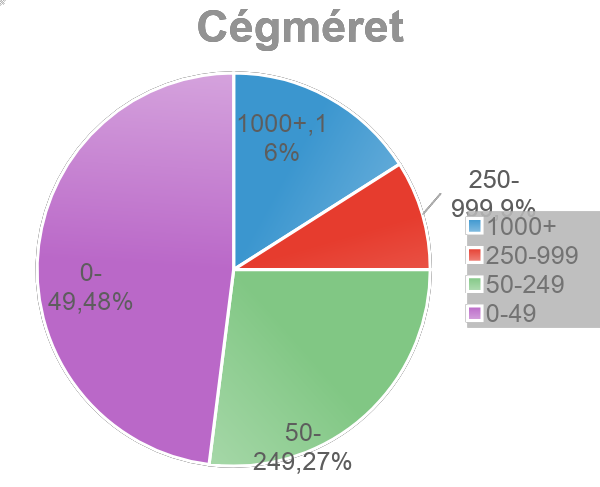 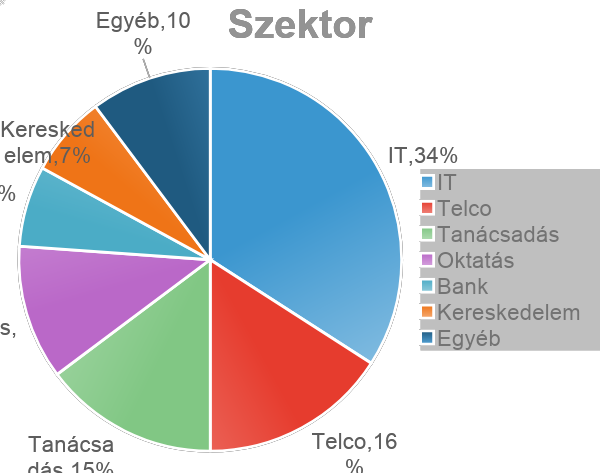 ‹#›
Mit tapasztaltunk a kutatás elemzésénél?
Rövidebb időre, a csapatok kisebb részével már dolgoztak távolról.
A kitöltők optimisták voltak a saját meglévő eszköztárukkal kapcsolatban,
DE amikor a hiányokról kérdeztük őket, kiderült, hogy
Nem volt megfelelő eszköz a kollégák belső módszertani és technológiai továbbképzéséhez.
Nem volt megfelelő eszköz a munkavállalói visszajelzések begyűjtéséhez.
Nem volt megfelelő eszköz a munkaidőben elvégzett feladatok nyomon követéséhez.
‹#›
Átállás otthoni munkavégzésre
Előfeltételek a szervezeti oldalon:
A kulcsfontosságú céges digitális platformok (pl. levelezés, vagy központi dokumentum tár) elérhetőek legyenek bárhonnan
Fenntartva a biztonságot:
VPN, erős jelszavak, két faktoros autentikáció
Átállás otthoni munkavégzésre
Előfeltételek a kollégák oldalán:
Stabil, megbízható, gyors internet
Egy tartós munkavégzésre kialakítható hely
Egyéb eszközök: második monitor, kamera, mikrofon
Az első akadályok: megbeszélés megbeszélés hátán
Nem csak az agilis ceremóniák, hanem MINDEN átkerült az online térbe
új kollégák onboarding-ja
oktatások
így mindenki egész nap a gép előtt ül
50 perc megbeszélés, 10 perc szünet ritmus
Szünetek
Google „timer” visszaszámláló
mindenkinek egységesen telik a szünet idő
messziről is jól látszik (teljes képernyőben)
csipog a végén, így tényleg mindenki visszajön a szünet végén
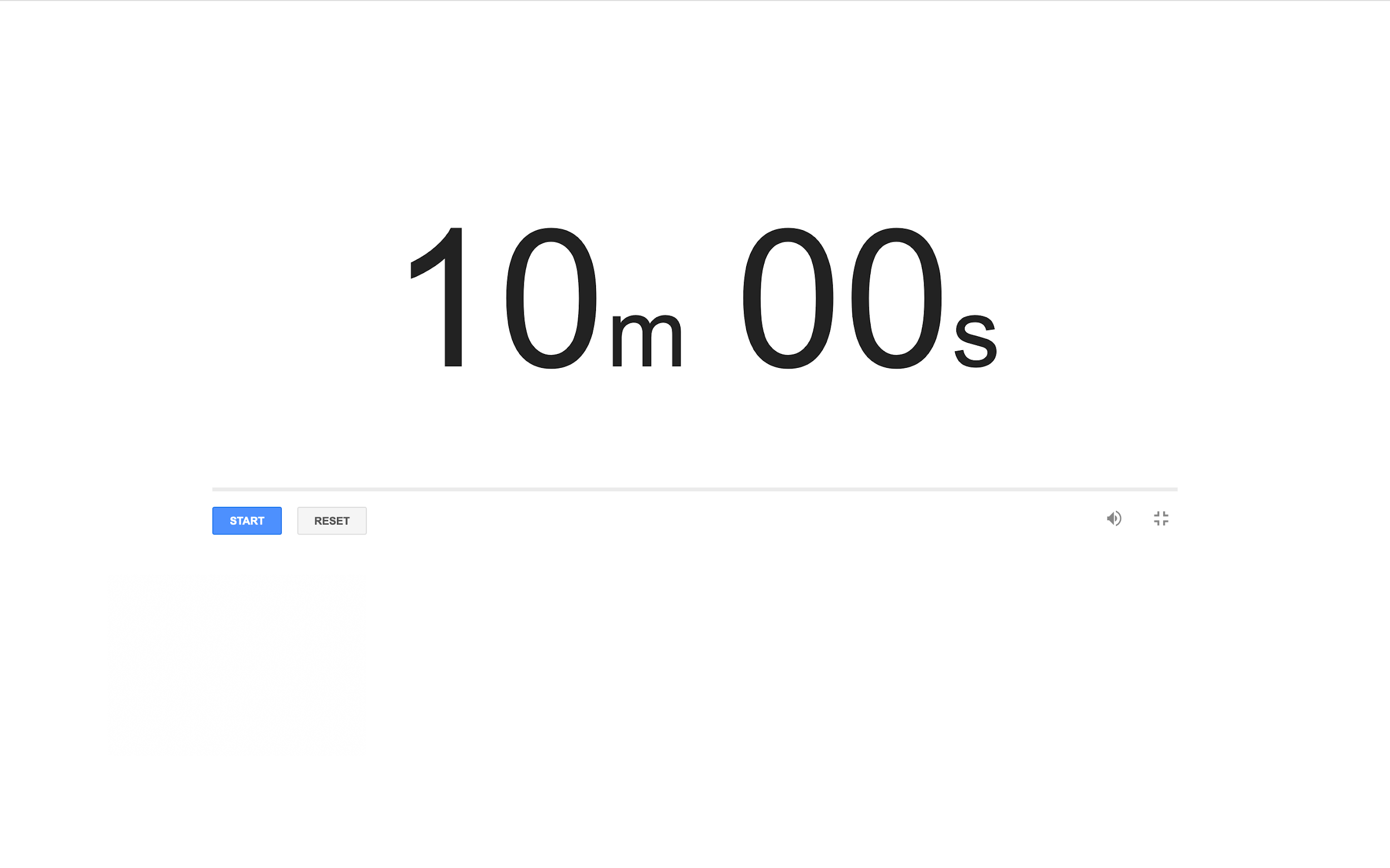 ‹#›
Új eszközök
Egyszerű, bárki számára gyorsan megtanítható, megtanulható
Trello
A legtöbb nagyvállalatnál ezt nem tiltják (míg pl. a Google Sheets-et igen...)
”Nem kapcsolom be a kamerámat, mert...”
nem akarom, hogy mások lássák, milyen körülmények között élek
nem akarok másokat „beengedni” az otthonomba
amint bekapcsolom a kamerát, bárki készíthet rólam felvételt és ezt nem tudom máshogyan megakadályozni
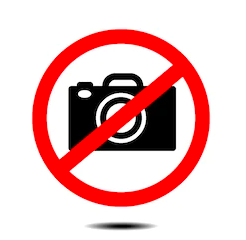 ”Nem kapcsolom be a kamerámat, mert...”
Ha mégis, akkor:
Bekapcsolt kamerával a valódi jelentkezés is látszik
Az elnémított mikrofonnal pont nem halljuk a (közös) nevetést
Zoom
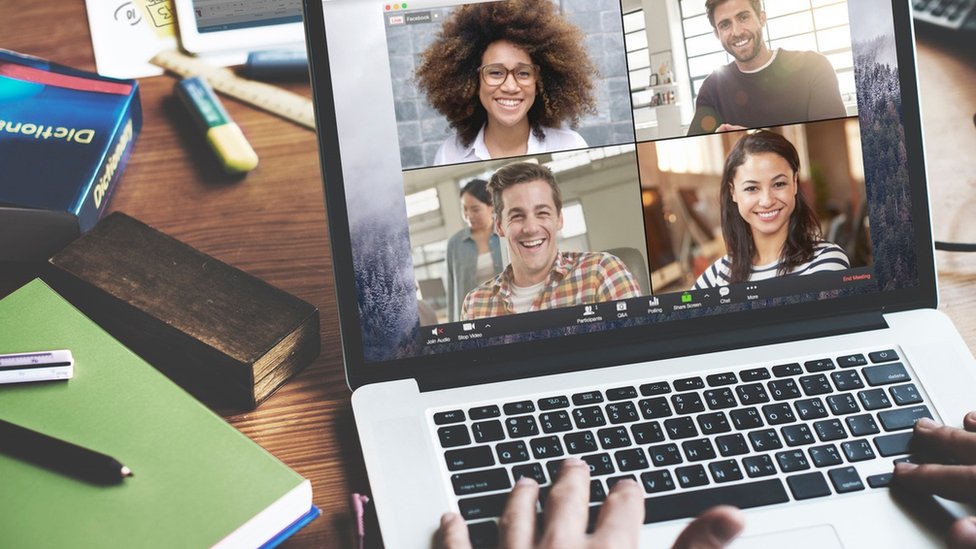 a „Raise hands” és a valódi jelentkezés ötvözete vált be
Breakout rooms!
Kis, virtuális csoportokat lehet létrehozni, ki-be járni a szobák között
‹#›
A második hullám tapasztalatai
Meglepő tapasztalatok
Habár a legtöbb cég nagy digitális fejlődésen esett át az elmúlt időszakban és felvértezte magát megfelelő digitális eszközökkel: 
a munkavállalók elégedetlenebbek, túlhajszoltak
még több a megbeszélés
nem tudnak elmélyülten dolgozni
nem megfelelőek a körülmények a hosszú távú otthoni munkavégzéshez
kevésbé hatékony a csapatmunka
elakad az információáramlás
Tippek, bevált praktikák
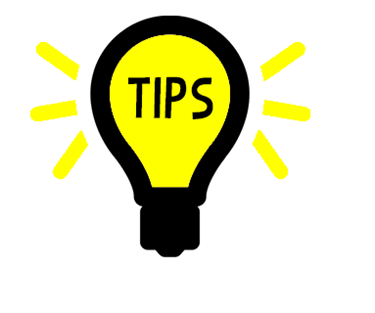 Napi célok meghatározása
Folyamatos közvetlen kommunikáció - Slack
Daily Scrum összegzése írásban is
Anti- social distancing Slack csatorna tippekkel, csapatépítő és szórakoztató tartalmakkal
Online családi nap és csapatépítő tréning
Mi hiányzott az akadálymentes távmunkához?
Kommunikáció
Feladatkezelő
Tudástár
Dolgozói visszajelzések
‹#›
Milyen eszközökre van szükség?
Kommunikáció
Feladatkezelő
Tudástár
Dolgozói visszajelzések
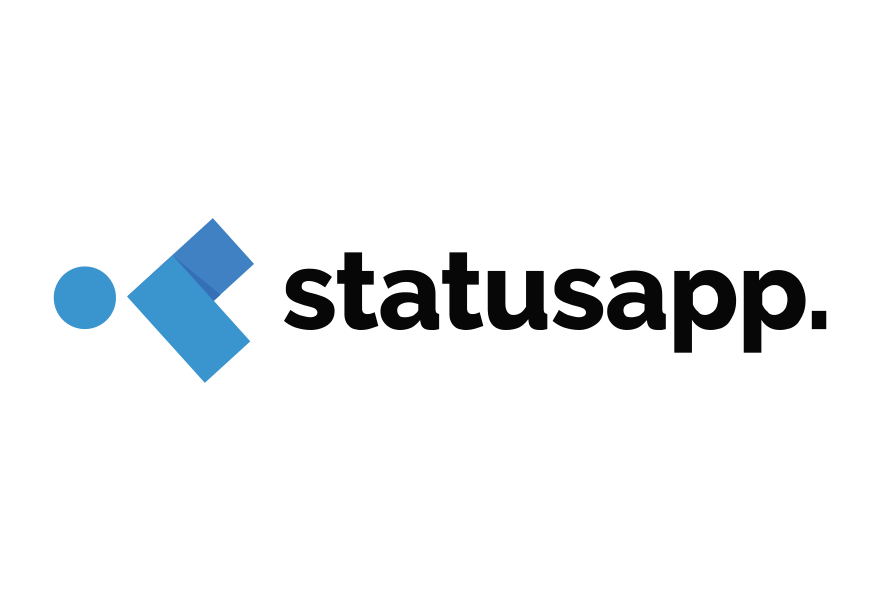 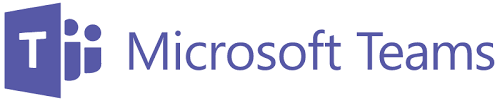 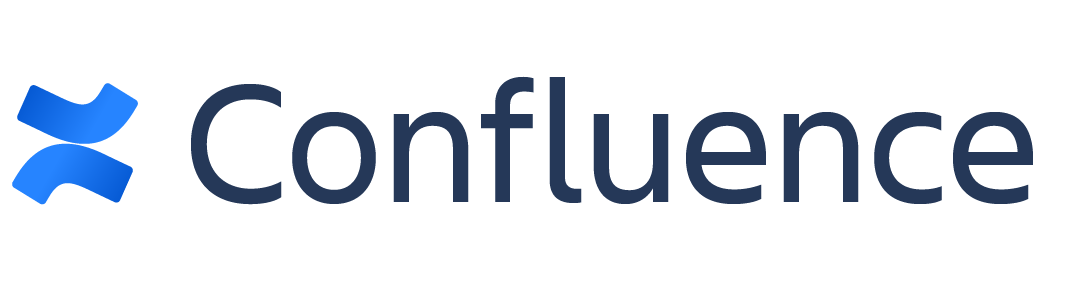 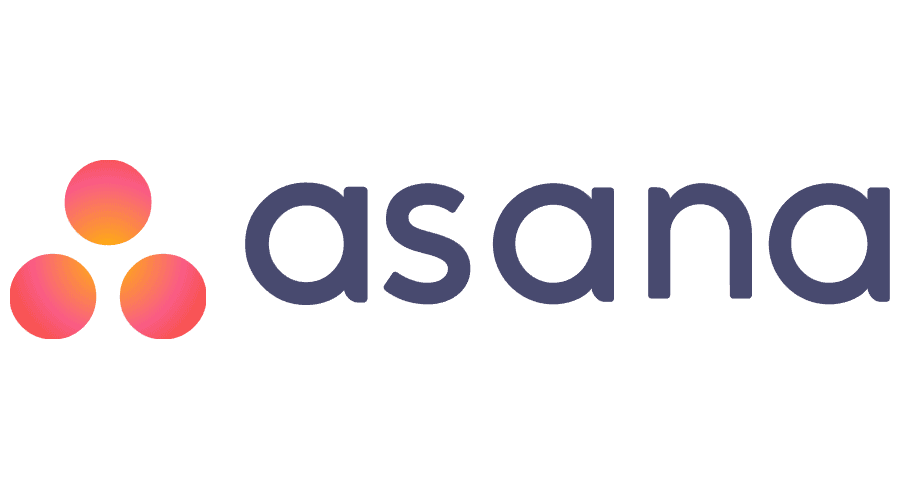 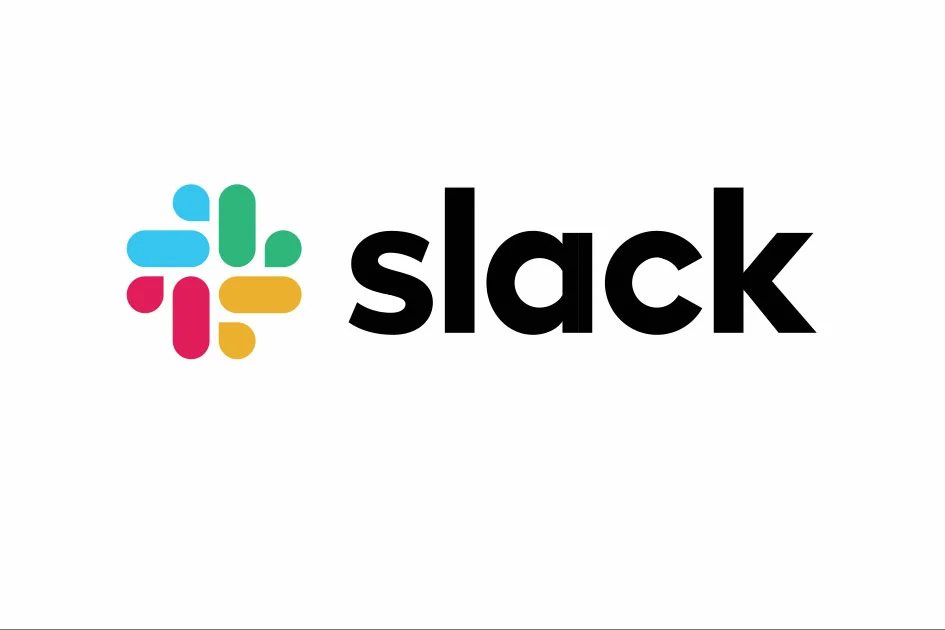 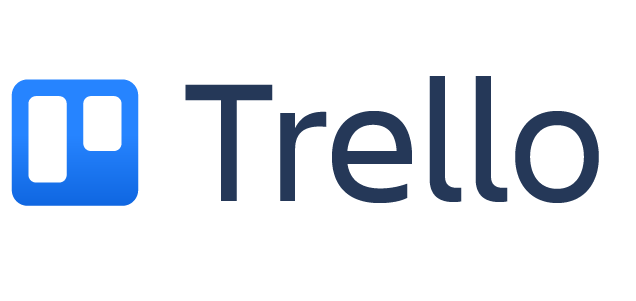 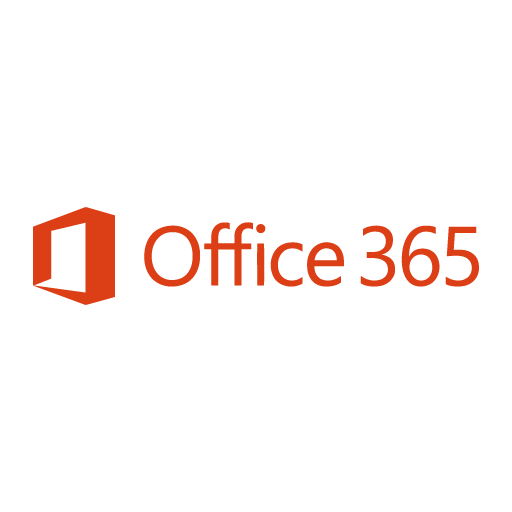 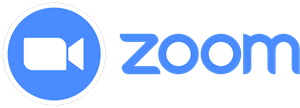 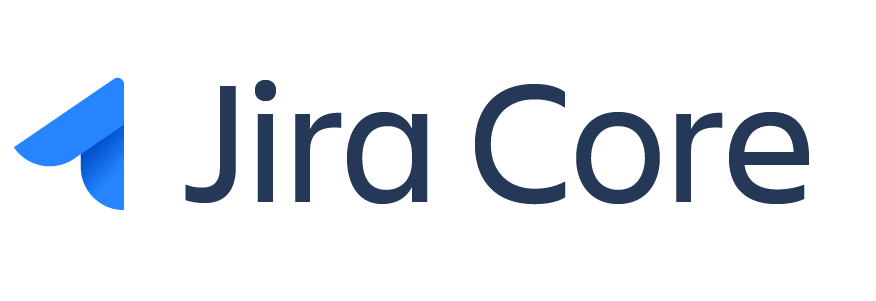 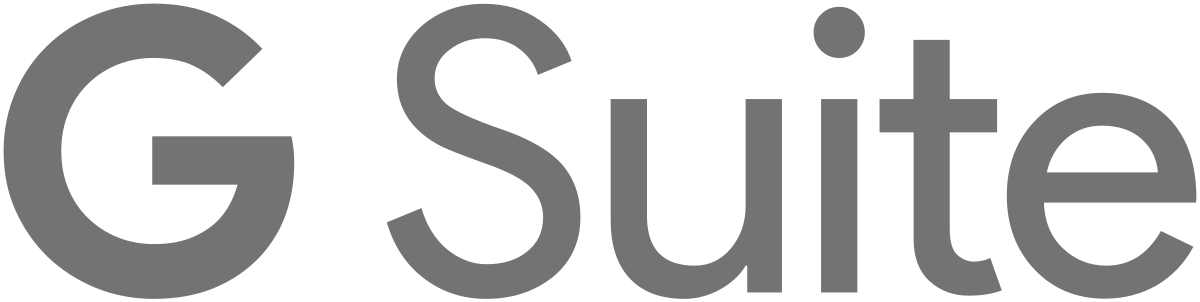 Egyszerű, bárki számára gyorsan megtanítható, megtanulható eszközökre van szükség!
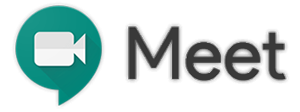 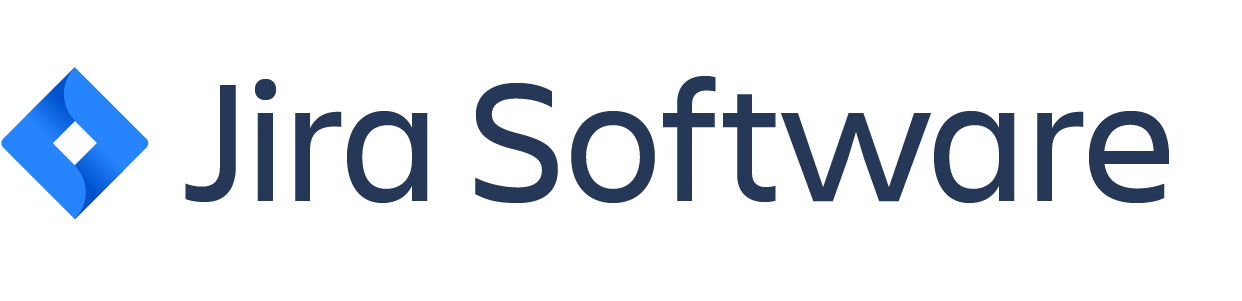 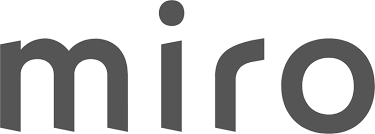 ‹#›
#anti-socialdistancing Slack csatorna
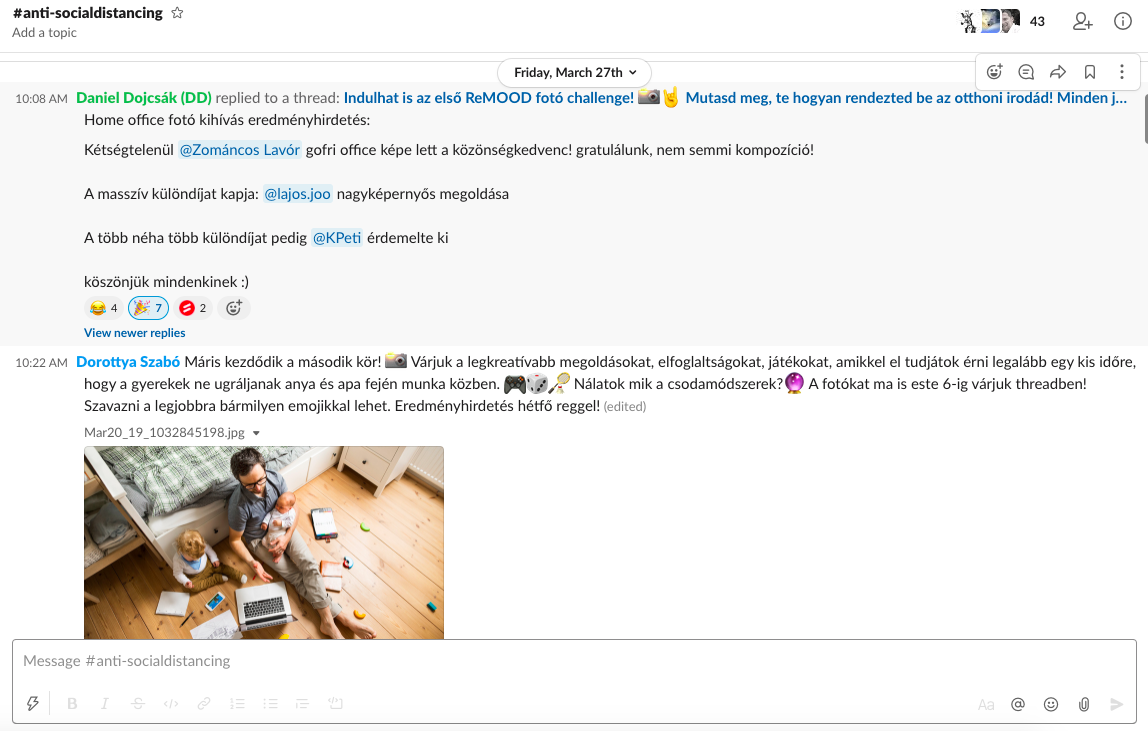 Trello
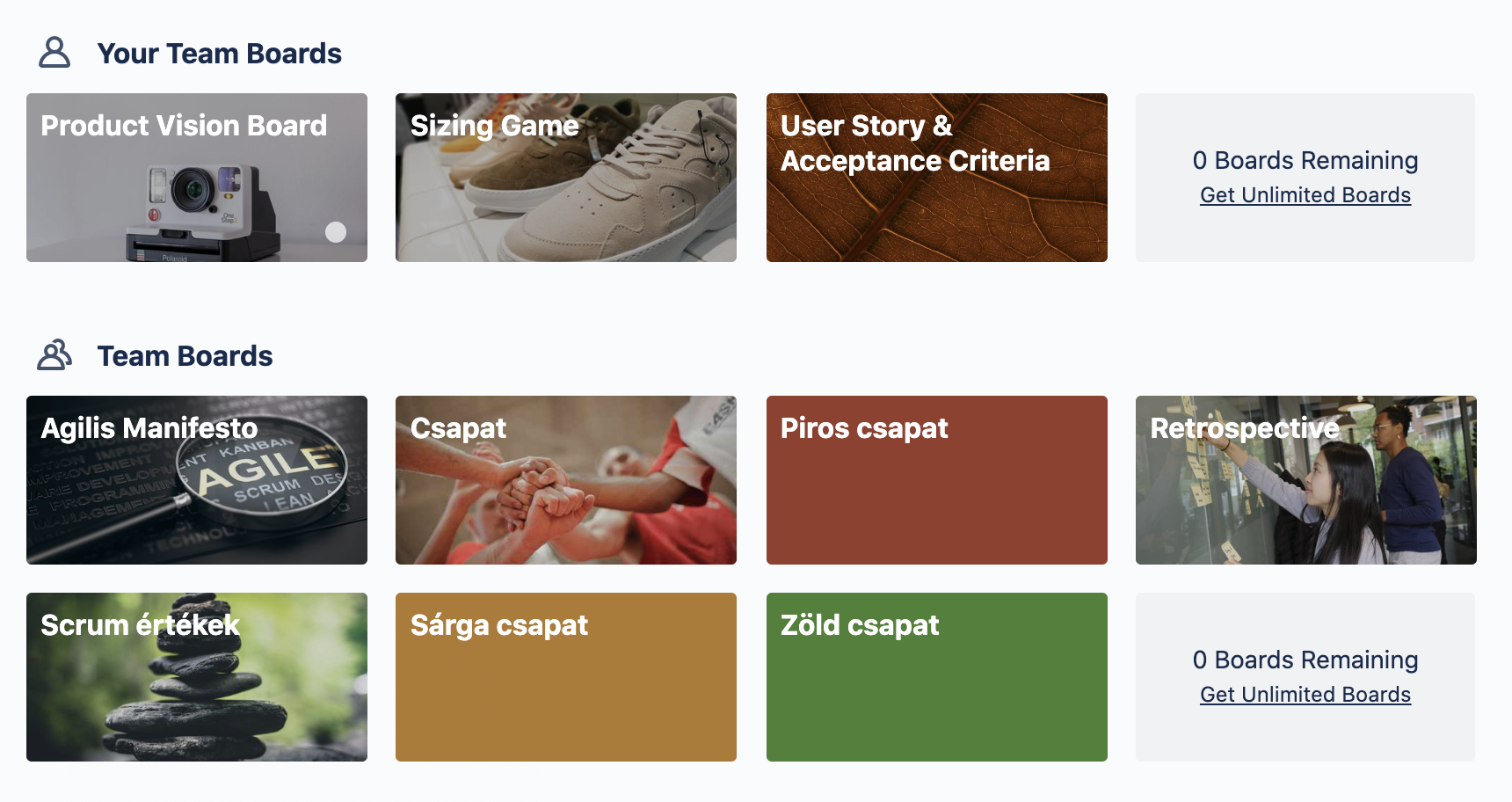 Jira
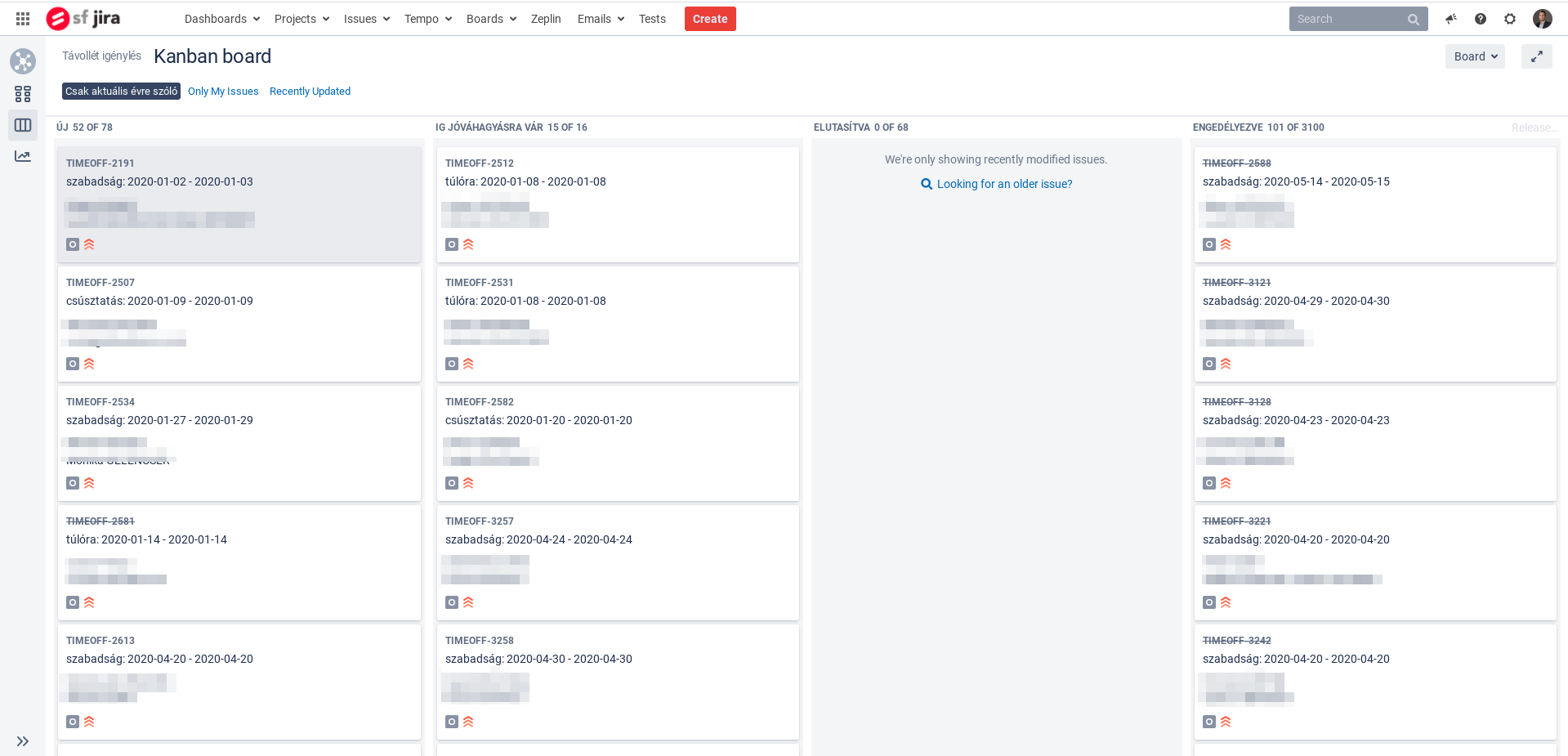 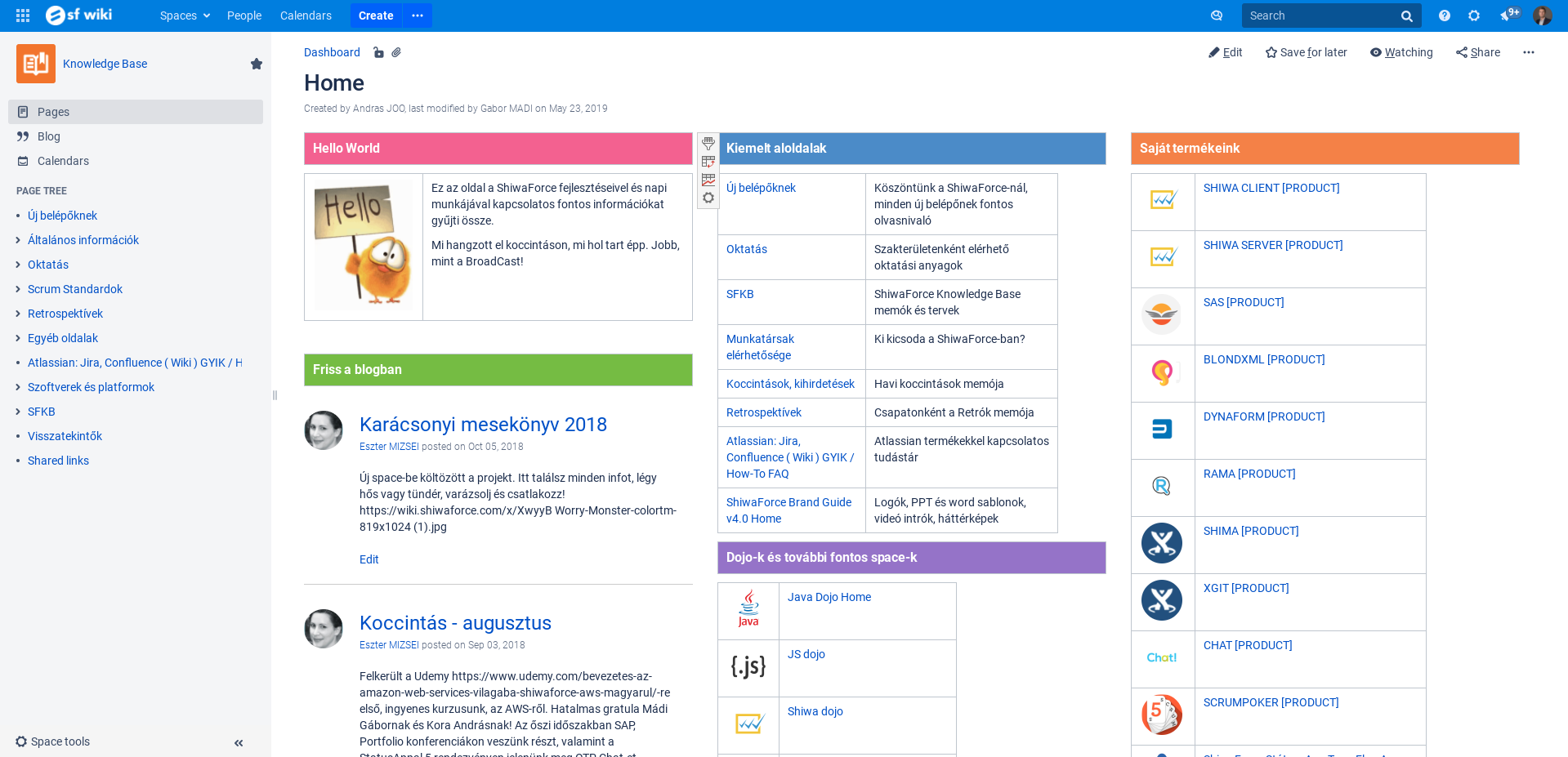 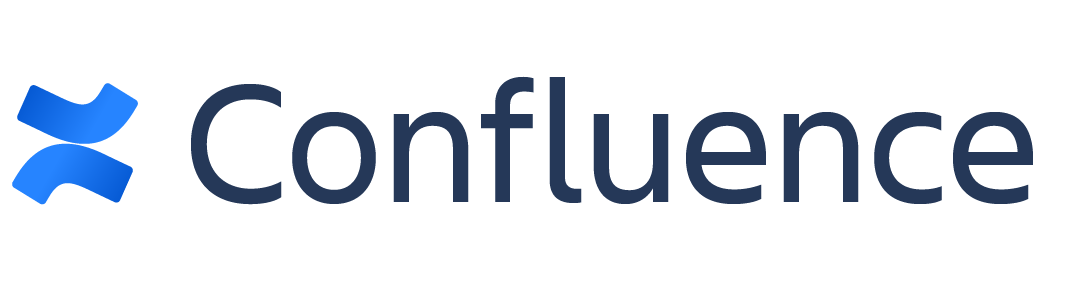 Napi visszajelzések
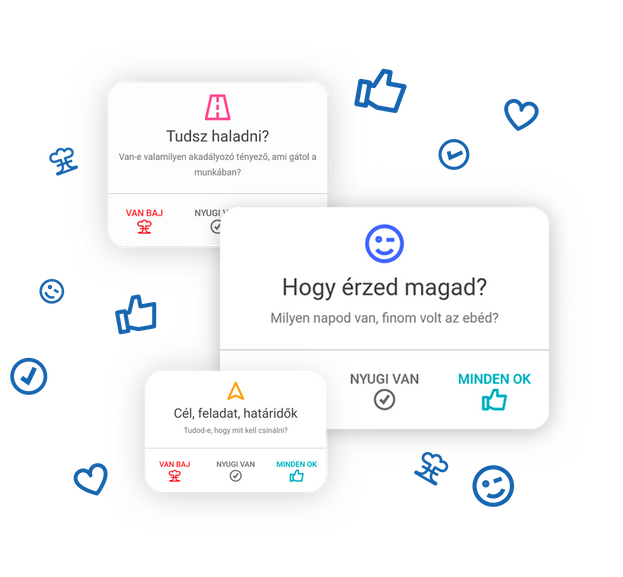 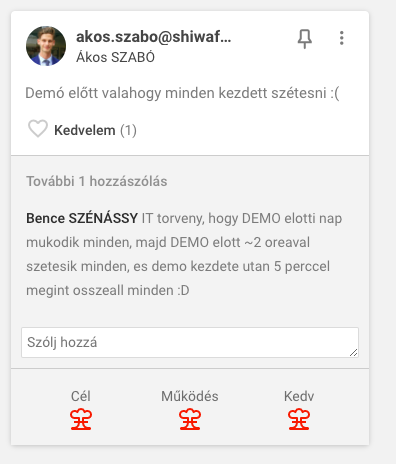 folyamatos visszajelzés
social media funkciók
belső kommunikációs felület
riportok, összegzések
continuous improvement
employee engagement
statusapp.hu
‹#›
Online csapatépítés, családi nap
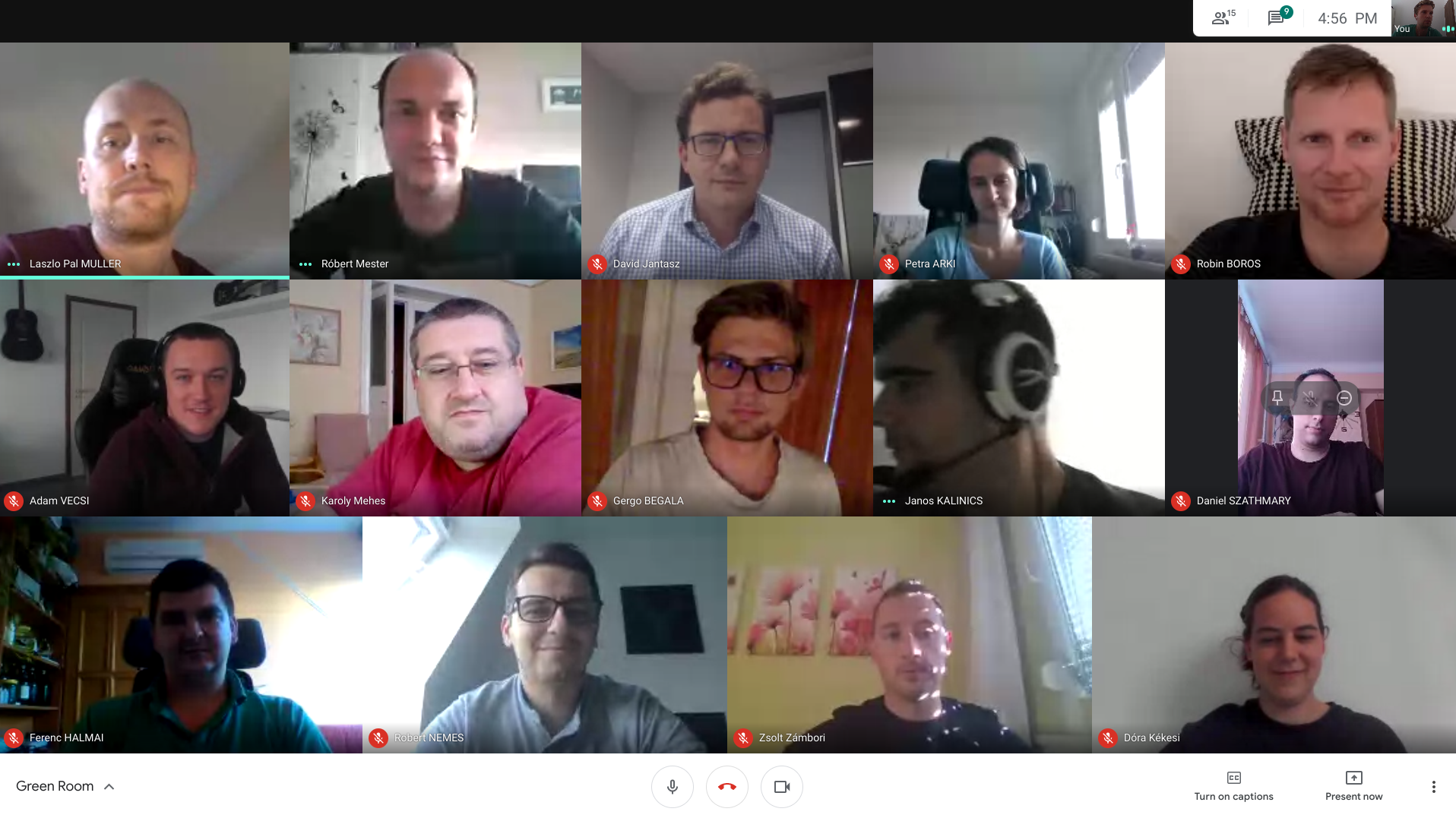 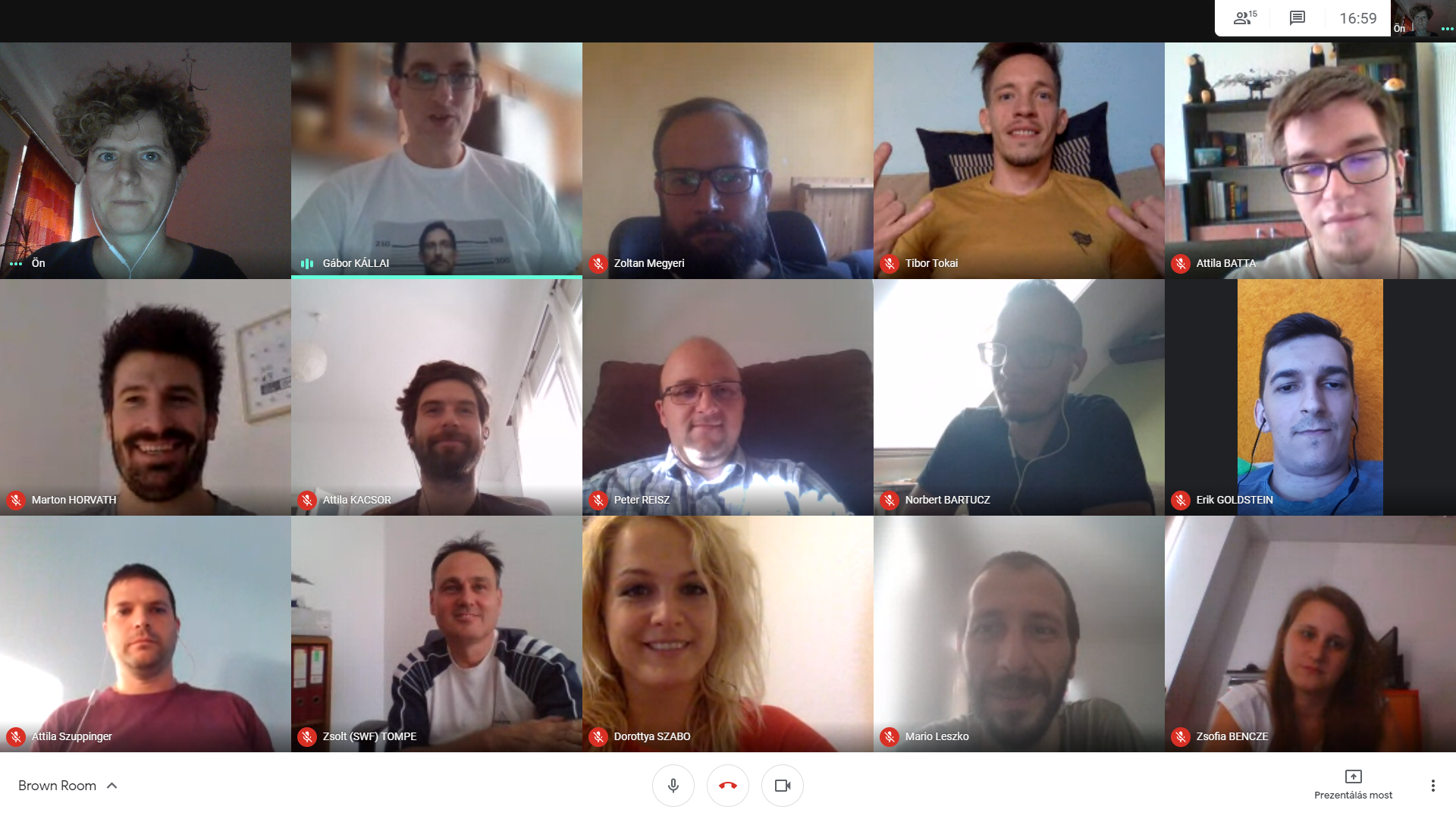 Q&A
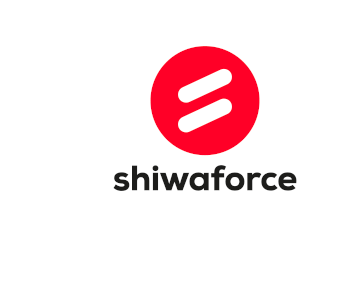 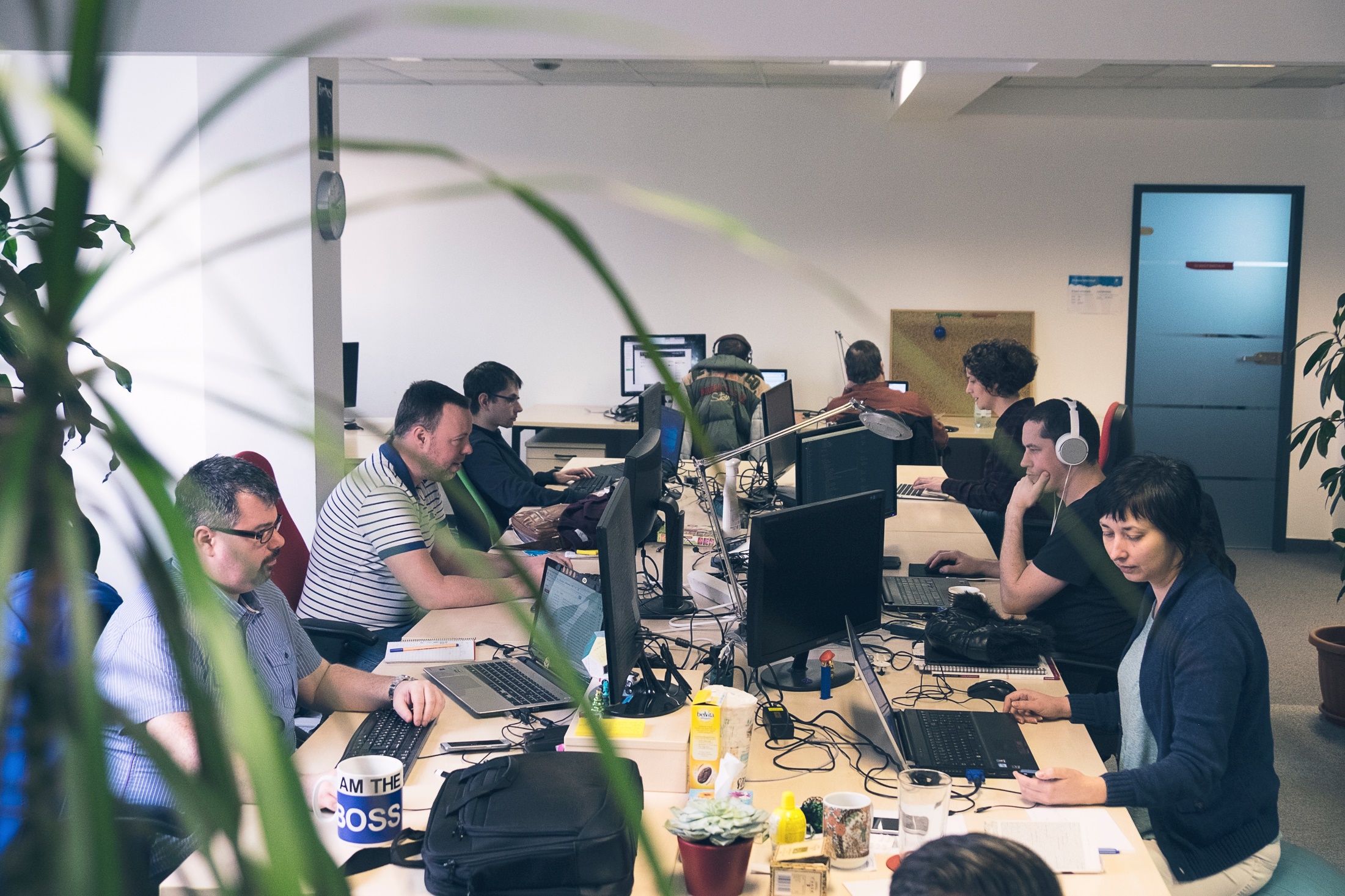 Bemutatkozás
Startup szellemiségű, technológiai vállalatNagyvállalati hatékony agilitás nagykövetei
Tapasztalat alapú módszertan
Folyamatok
Agile @ Scale
Business Management
Agile Tools & Infrastructure
Role Leasing
Technológia
Frontend / UX / CMS
Design / Development
System Integration
DevOps / Cloud
18
130 szakértő
15+ díjak és elismerések
50+ tanusítvány
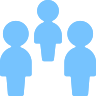 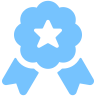 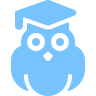 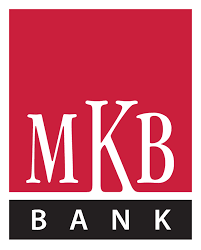 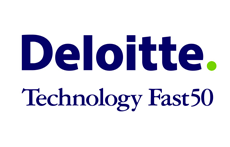 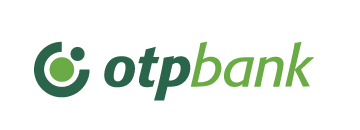 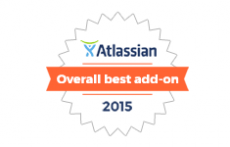 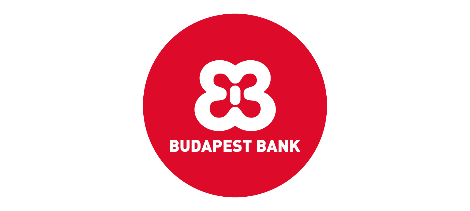 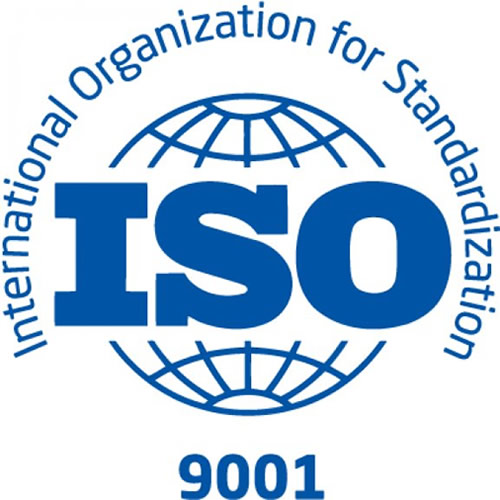 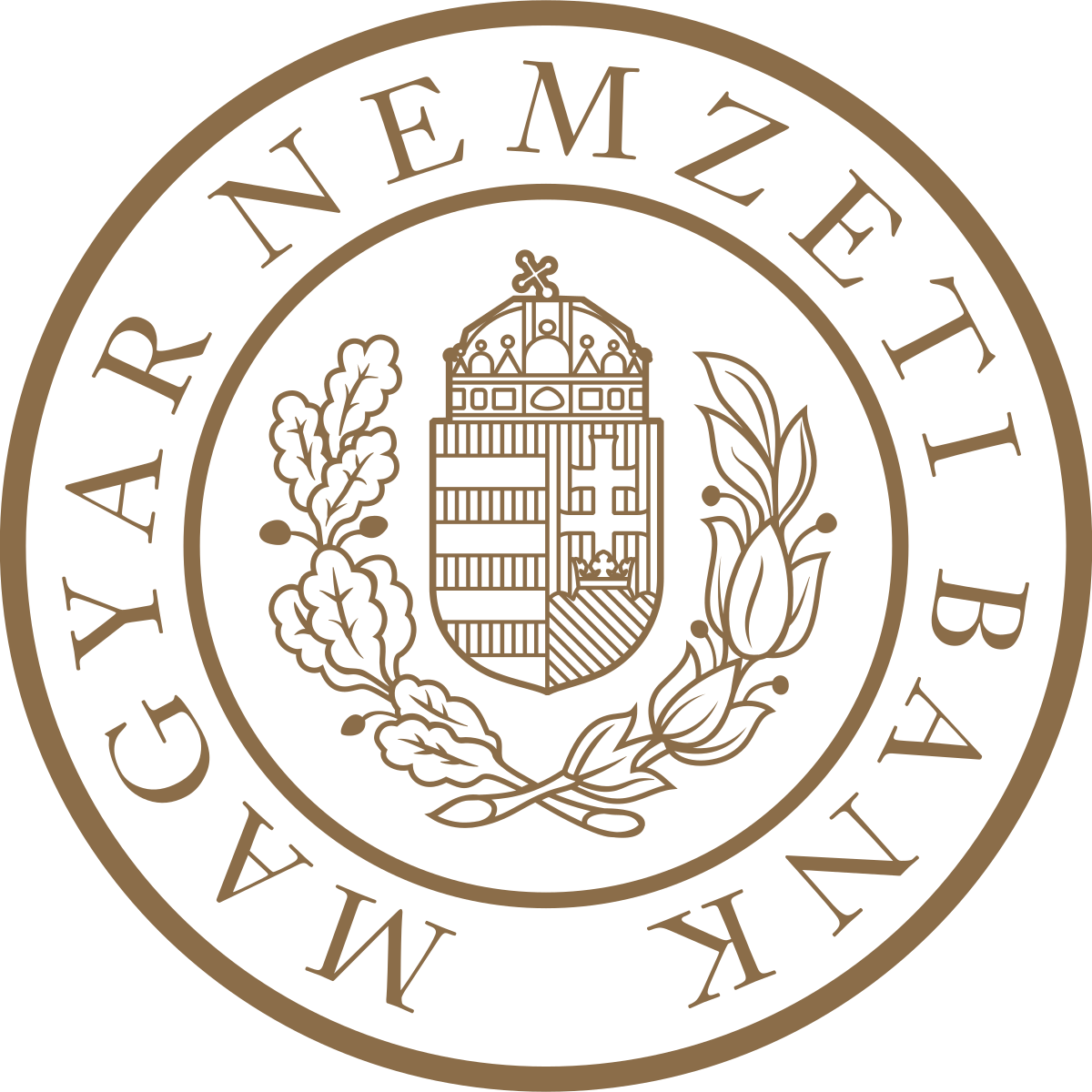 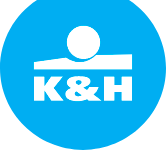 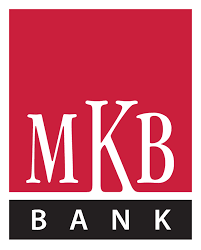 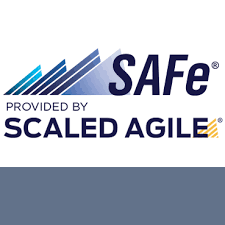 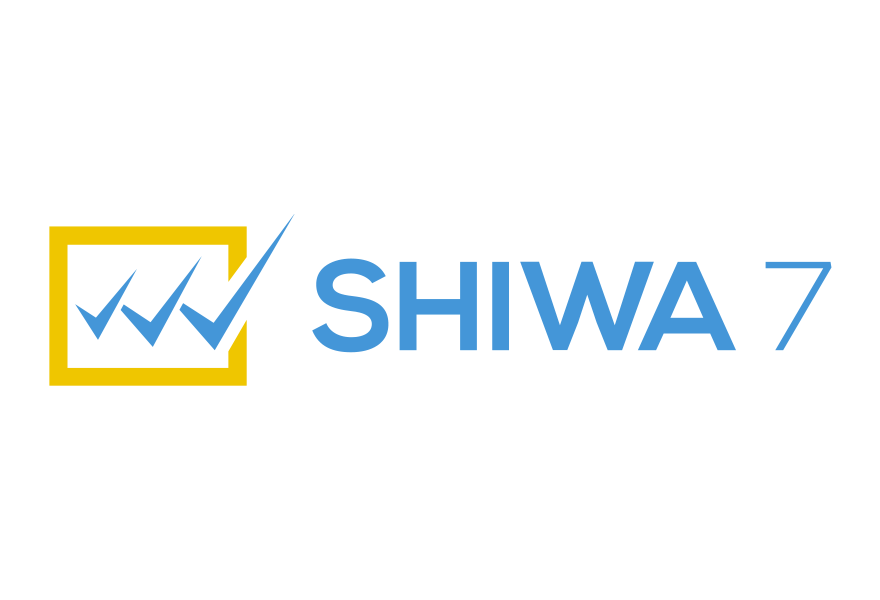 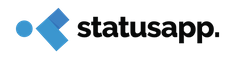 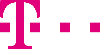 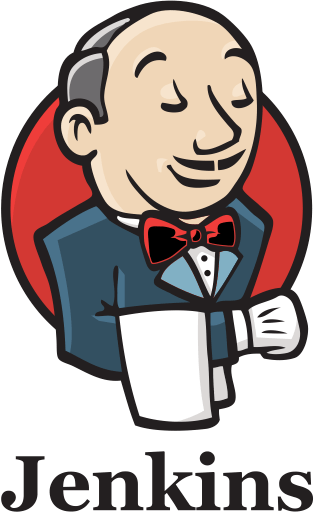 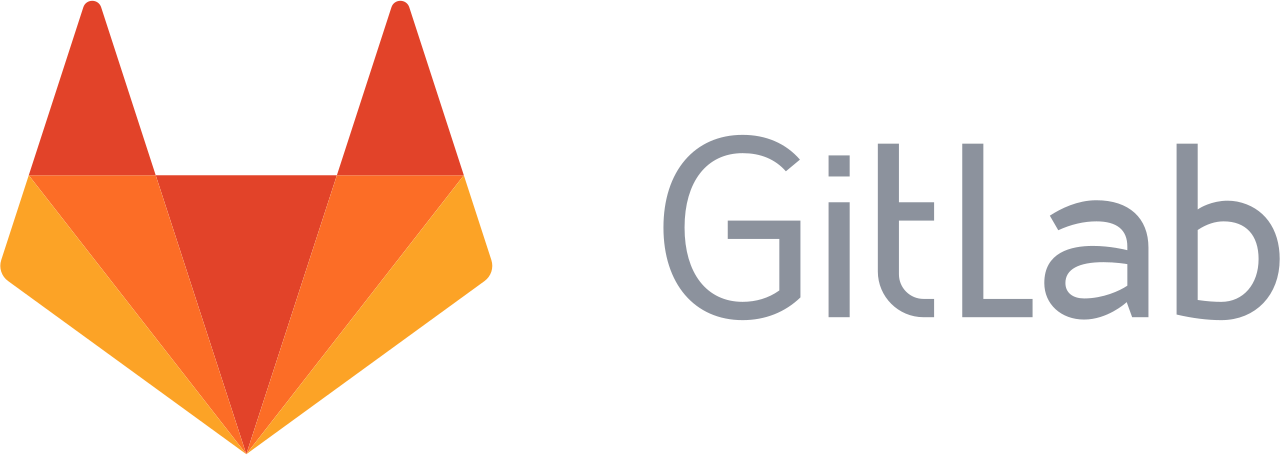 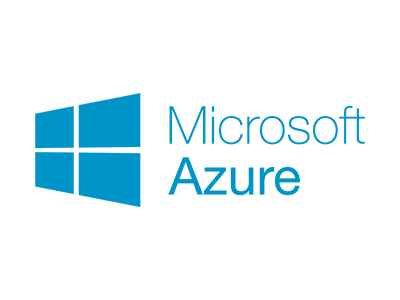 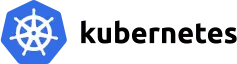 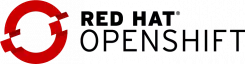 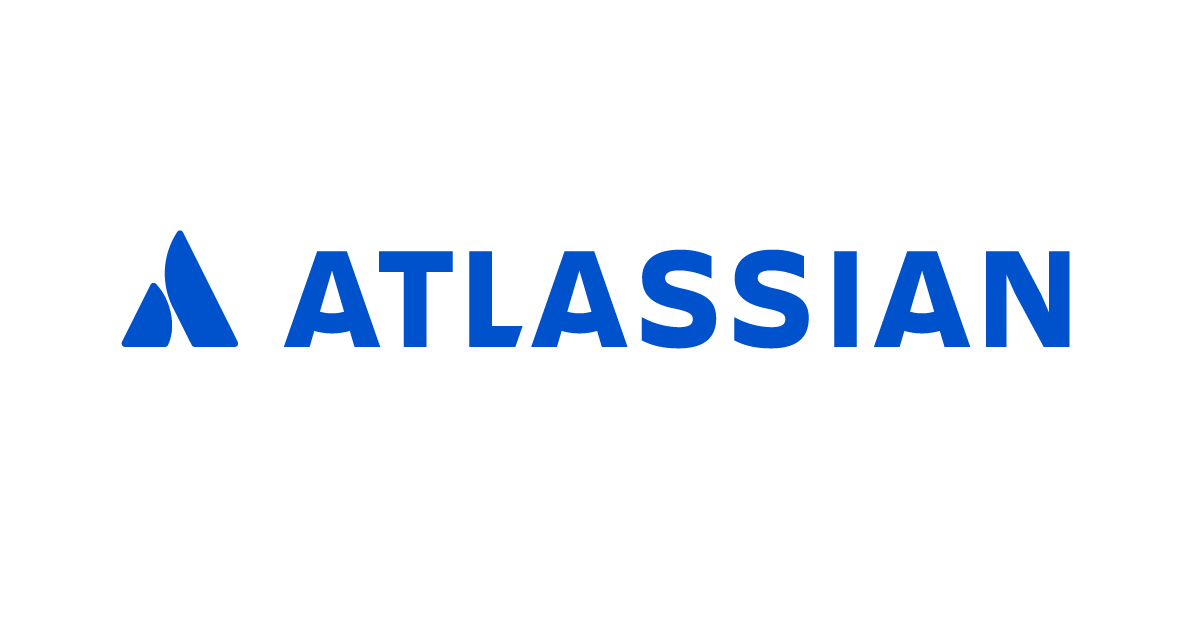 [Speaker Notes: Highlight Atlassian partner status]